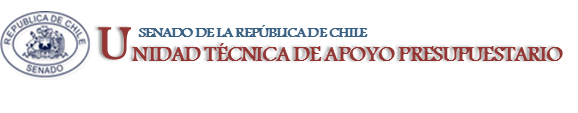 EJECUCIÓN PRESUPUESTARIA ACUMULADA DE GASTOS al mes de Marzo de 2018Partida 01:PRESIDENCIA DE LA REPÚBLICA
Valparaíso, Mayo 2018
Ejecución Presupuestaria Acumulada de Gastos al mes de Marzo de 2018 Presidencia de la República
Principales hallazgos

En el mes de marzo, la ejecución de la Partida fue de $2.513 millones, equivalente a un 12,3% respecto de la ley inicial y superior a la ejecución del mismo mes del año anterior (8,7%).
Con ello, la ejecución acumulada al mes de marzo de la Partida Presidencia de la República totaliza $6.156 millones, equivalente a un 30,3% respecto de la ley inicial, superior al 26% obtenido al mismo período del año 2017.
Durante este mes, no se observó modificaciones presupuestarias. Y, por lo tanto, se mantiene el incremento observado en el mes de febrero en el presupuesto vigente de $778 millones, que se descomponen en: $150 millones para Bienes y Servicios de Consumo, y $628 millones en Deuda Flotante, proveniente de operaciones del año anterior.
2
Comportamiento de la Ejecución Presupuestaria de Gastos al mes de Marzo de 2018 PRESIDENCIA DE LA REPÚBLICA
3
Comportamiento de la Ejecución Acumulada Presupuestaria de Gastos al mes de Marzo de 2018 PRESIDENCIA DE LA REPÚBLICA
4
Ejecución Presupuestaria Acumulada de Gastos al mes de Marzo de 2018 PRESIDENCIA DE LA REPÚBLICA
en miles de pesos 2018
Fuente: Elaboración propia en base  a Informes de ejecución presupuestaria mensual de DIPRES
5
Ejecución Presupuestaria Acumulada de Gastos al mes de Marzo de 2018 Partida 01, Capítulo 01, Programa 01: PRESIDENCIA DE LA REPÚBLICA
en miles de pesos 2018
Fuente: Elaboración propia en base  a Informes de ejecución presupuestaria mensual de DIPRES
6